课件编辑说明
1. 本课件需用office2010及以上版本打开，如果您的电脑是office2007及以下版本或者WPS软件，可能会出现不可编辑的文档，建议您安装office2010及以上版本。
2. 因为课件中存在一些特殊符号，所以个别幻灯片在制作时插入了文档。如您需要修改课件，请双击插入的文档，即可进入编辑状态。如您在使用过程中遇到公式不显示或者乱码的情况，可能是因为您的电脑缺少字体，请打开网页www.canpointgz.cn/faq下载。 
3. 本课件显示比例为16:9，如您的电脑显示器分辨率为4:3，课件显示效果可能比较差，建议您将电脑显示器分辨率更改为16:9。如您不知如何更改，请 360搜索“全品文教高中”或直接打开网页www.canpointgz.cn/faq，点击“常见问题” 。 
4. 如您遇到有关课件技术方面的问题，请打开网页www.canpointgz.cn/faq，点击“常见问题”，或致电010-58818058；有关内容方面的问题，请致电010-58818084。
新高考2
第三单元
金属及其化合物
第10讲　铁及其重要化合物
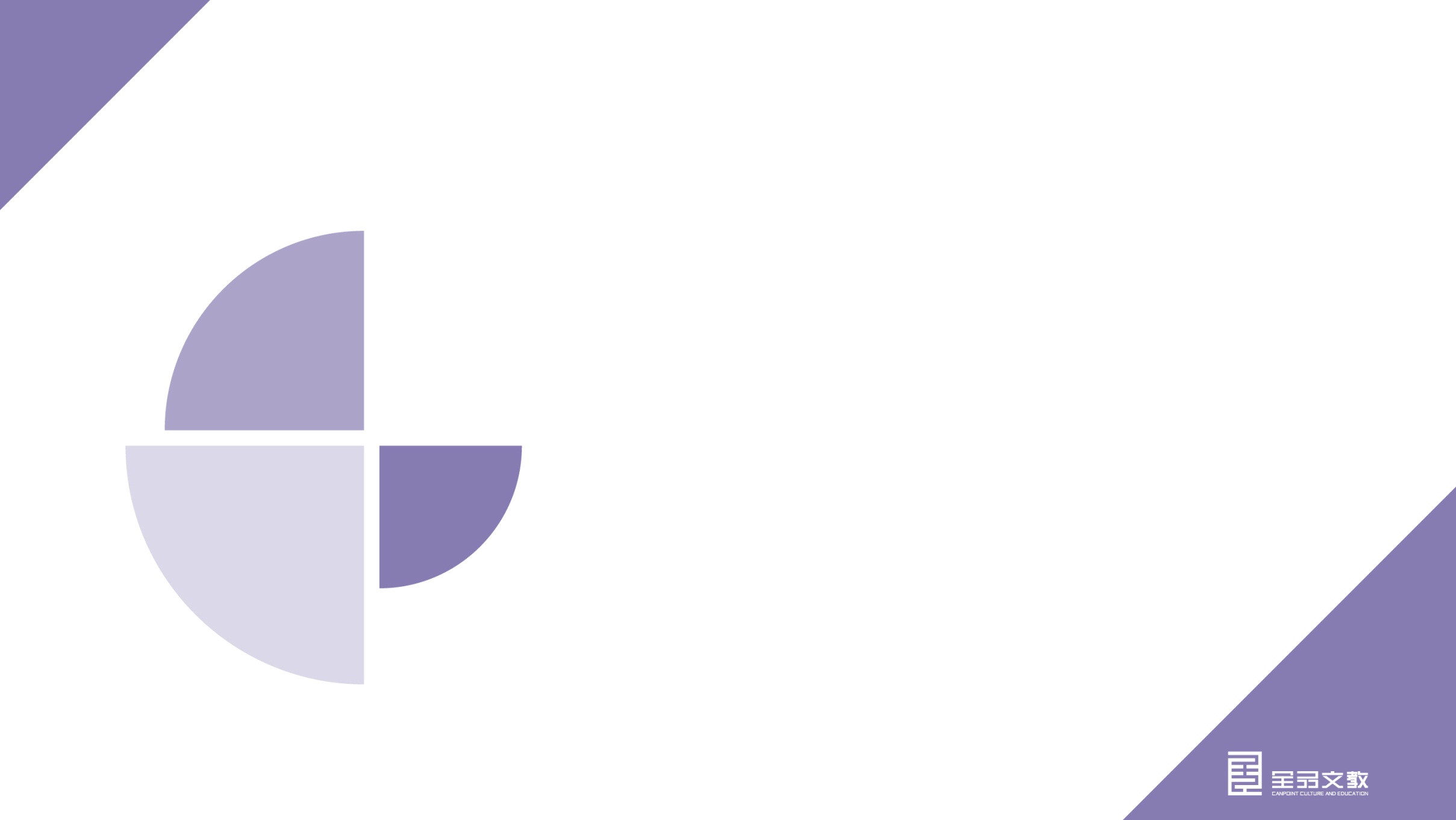 考点一
铁的单质、氧化物和氢氧化物
基础·自主诊断	
素养·全面提升
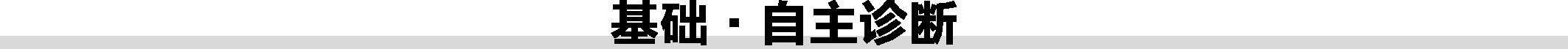 1.铁的位置、存在和物理性质
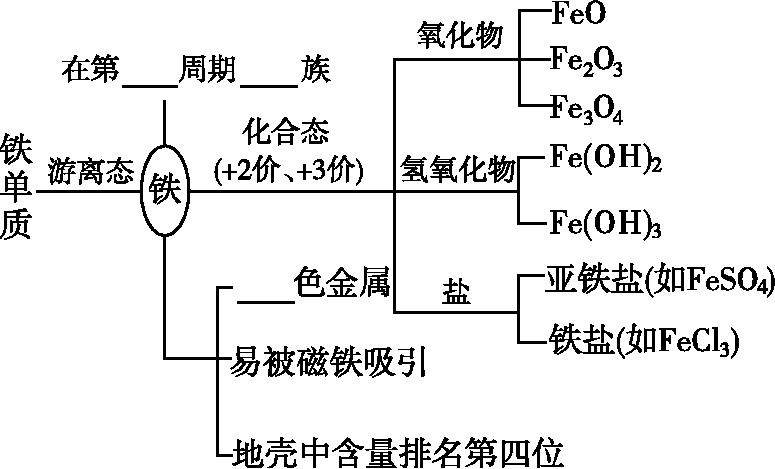 Ⅷ
四
银白
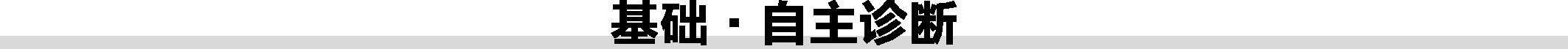 2.铁的化学性质(写出化学方程式或离子方程式)
(1)与非金属单质的反应


①



②
3Fe+2O2          Fe3O4
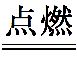 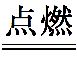 2Fe+3Cl2        2FeCl3
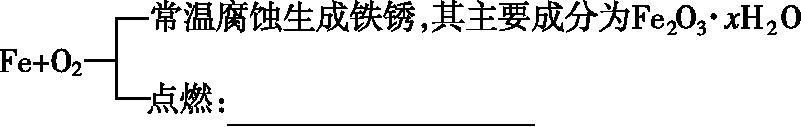 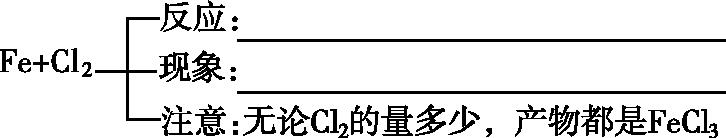 剧烈燃烧,生成大量红棕色的烟
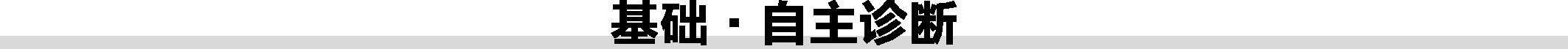 Fe+I2        FeI2
Fe+S        FeS
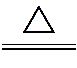 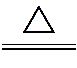 ③与S、I2的反应分别为:　　　　　　  、　　　　      　   。 
(2)与水的反应
常温下铁与水不反应,在高温条件下与水蒸气反应:　      　　           　　　　　　。
(3)与酸的反应
3Fe+4H2O(g)        Fe3O4+4H2
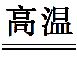 Fe+2H+=Fe2++H2↑
钝化
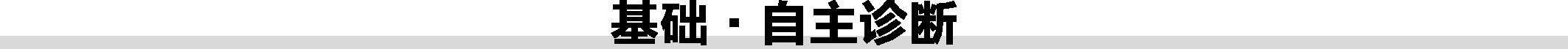 (4)与某些盐溶液的反应
①与CuSO4溶液反应的离子方程式:　                             。 
②与FeCl3溶液反应的离子方程式:　                            。
Fe+Cu2+=Cu+Fe2+
Fe+2Fe3+=3Fe2+
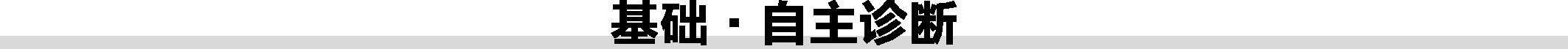 3.铁的氧化物
黑色
红棕色
黑色
+2,+3
+2
+3
Fe3O4+8H+=Fe2++  2Fe3++4H2O
Fe2O3+6H+=2Fe3++3H2O
FeO+2H+=Fe2++H2O
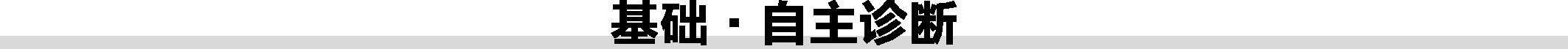 4.铁的氢氧化物
白色固体
红褐色固体
Fe(OH)2+2H+=Fe2++2H2O
2Fe(OH)3        Fe2O3+3H2O
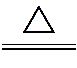 Fe(OH)3↓
灰绿
红褐
4Fe(OH)2+O2+2H2O=4Fe(OH)3
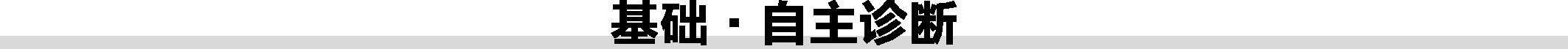 􀳊 对点自测 􀳊
1.判断下列描述的正误(正确的打“√”,错误的打“×”)
(1)铁位于元素周期表中第四周期第ⅧB族(　　)
×
[解析]周期表中不存在第ⅧB族。
(2)FeS、FeCl2、FeCl3均可以通过单质化合得到(　　)
×
[解析] FeCl2不能通过单质化合得到。
(3)根据铁与Cl2、S反应的条件可以判断氯元素和硫元素的非金属性强弱(　　)
×
[解析]铁与氯气在点燃条件下反应生成氯化铁,铁与硫加热反应生成硫化亚铁,根据反应产物可判断硫元素和氯元素非金属性的强弱。
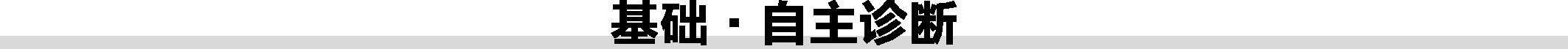 (4)铁的化学性质比较活泼,所以铁在自然界中全部以化合态存在(　　)
×
[解析]铁在自然界中存在游离态,如陨石中铁以单质形式存在。
(5)Fe在足量Cl2中燃烧生成FeCl3,在少量Cl2中燃烧生成FeCl2(　　)
×
[解析] 铁与氯气反应只能生成FeCl3,与氯气的用量无关。
(6)活泼金属与水反应时,均生成氢氧化物和H2(　　)
×
[解析] 铁与水蒸气反应生成Fe3O4和H2。
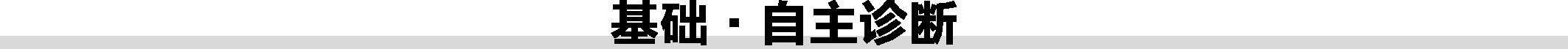 (7)常温下,用铁制容器可以运输浓硝酸和浓硫酸(　　)
√
(8)Fe3O4可写作FeO·Fe2O3,所以Fe3O4是FeO和Fe2O3的混合物(　　)
×
[解析] Fe3O4可写成FeO·Fe2O3,但Fe3O4是纯净物,并非FeO和Fe2O3的混合物。
(9)向硫酸亚铁溶液中滴加氢氧化钠溶液,边加边搅拌,即可制得白色的氢氧化亚铁(　　)
×
[解析] 硫酸亚铁溶液与氢氧化钠溶液反应生成的氢氧化亚铁白色沉淀很容易被空气中的氧气氧化,迅速变为灰绿色,最后变为红褐色。
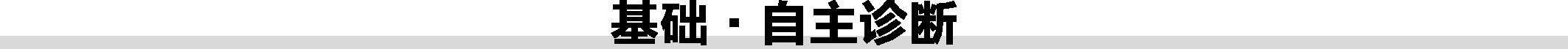 ①⑥
2.铁有+2、+3价两种价态,单质铁与　　　　(填下列编号,下同)反应时只生成+3价铁;与　　    　　反应时只生成+2价铁;与　　　　反应时既生成+2价铁也生成+3价铁。 
所选试剂:
①Cl2　                  ②O2　         ③H2O(g)　       ④S　              ⑤盐酸　
⑥稀硝酸(足量)　⑦稀硫酸　 ⑧CuSO4溶液　⑨FeCl2溶液
②③
④⑤⑦⑧
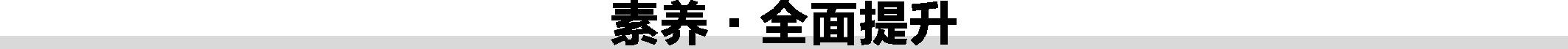 题组一　铁及其氧化物的性质
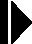 1.[2019·河北望都模拟] “秦砖汉瓦”是我国传统建筑文化的一个缩影。同是由黏土烧制的砖瓦,有的是黑色的,有的却是红色的,你猜测其中的原因可能是 (　　)
A.土壤中含有铁粉、二氧化锰等
B.黑砖瓦是煅烧过程中附着了炭黑,红砖瓦则是添加了红色耐高温染料
C.土壤中含有的铜元素经过不同工艺煅烧,分别生成了黑色CuO和红色Cu
D.土壤中含有的铁元素经过不同工艺煅烧,分别生成了黑色的Fe3O4或FeO和红色的Fe2O3
D
[解析] A项,土壤中不含铁粉;B项,红砖瓦含有Fe2O3;C项,煅烧可能生成红色物质Cu2O,不会是Cu。
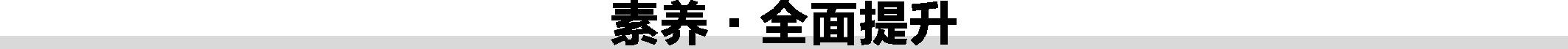 A
2.下列有关铁元素的叙述中正确的是(　　)
A.Fe(OH)2易被氧化成Fe(OH)3,说明稳定性:Fe(OH)2<Fe(OH)3
B.铁是较活泼的金属,它与卤素(X2)反应的生成物均为FeX3
C.氢氧化铁与氢碘酸反应:Fe(OH)3+3HI=FeI3+3H2O
D.将FeCl3饱和溶液滴入NaOH溶液中可制备Fe(OH)3胶体
[解析] 铁与单质碘化合生成的是FeI2,选项B不正确;
铁离子能把碘离子氧化成单质碘,选项C不正确;
D项,得到的是Fe(OH)3沉淀,因而不正确。
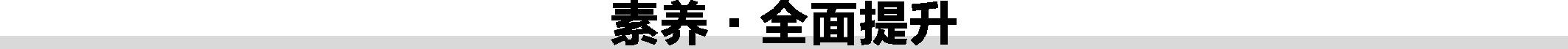 题组二　Fe(OH)2的制备
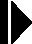 ①②③⑤
1.下列各图示中能较长时间看到Fe(OH)2白色沉淀的是　   　　　(填序号)。
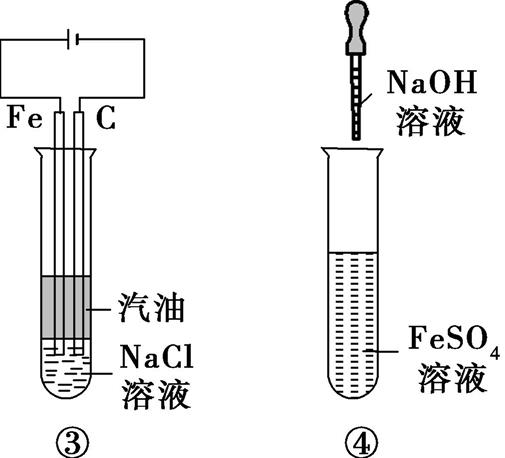 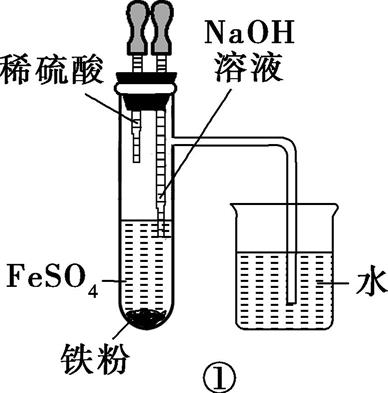 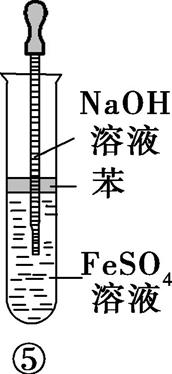 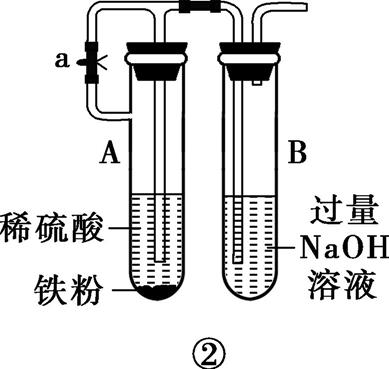 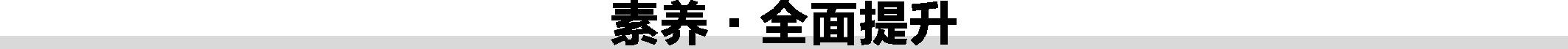 [解析] 因为Fe(OH)2在空气中很容易被氧化为红褐色的Fe(OH)3,即4Fe(OH)2+O2+2H2O=4Fe(OH)3,因此要较长时间看到Fe(OH)2白色沉淀,就要排出装置中的氧气或空气。①②原理一样,都是先用氢气将装置中的空气排尽,并使生成的Fe(OH)2处在氢气的保护中;③的原理为铁作阳极产生Fe2+,与电解水产生的OH-结合生成Fe(OH)2,且液面用汽油保护,能防止空气进入;④由于空气中的氧气,能迅速将Fe(OH)2氧化,因而不能较长时间看到白色沉淀;⑤中液面加苯阻止了空气进入。
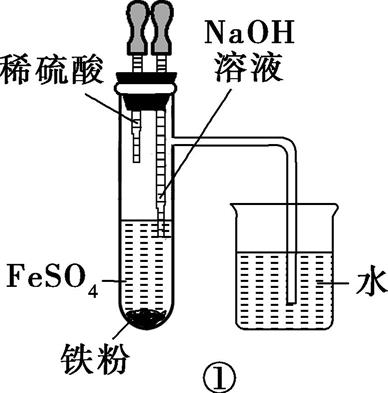 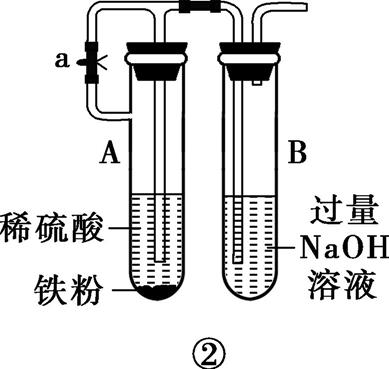 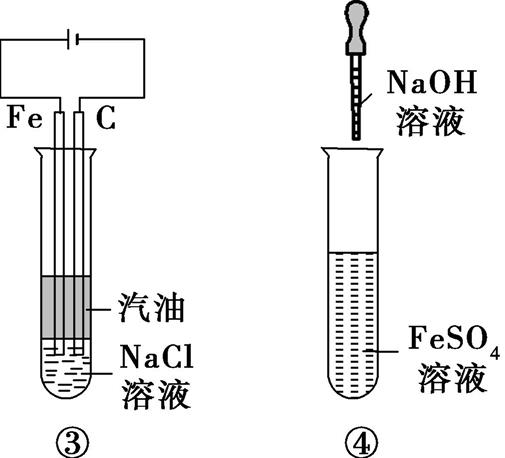 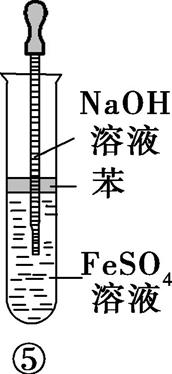 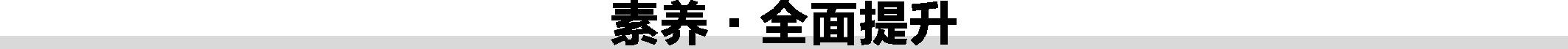 2.利用电解实验可以制得纯净的Fe(OH)2白色沉淀,如图所示,已知两电极的材料分
别为石墨和铁。
 (1)a电极的材料应为　　,电极反应
式为　　　　　　。
[解析]用电解法制取氢氧化亚铁时,需要用铁作阳极,所以阳极a材料应该是Fe,电极反应式为   Fe-2e-=Fe2+。
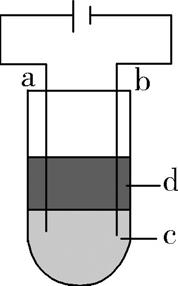 Fe
Fe-2e-=Fe2+
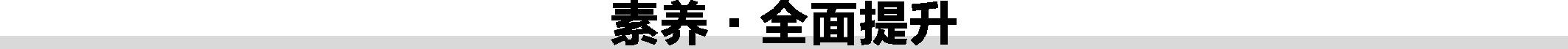 2.利用电解实验可以制得纯净的Fe(OH)2白色沉淀,如图所示,已知两电极的材料分别为石墨和铁。
(2)电解液c可以是　　　。 
A.纯水	               B.NaCl溶液
C.NaOH溶液	  D.CuCl2溶液
[解析]纯水的导电性很差,故A不选;
电解CuCl2溶液时,其阴极是Cu2+得电子,不能生成OH-,故D不选。
BC
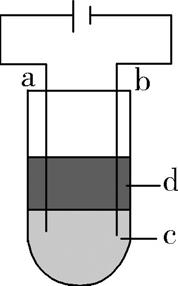 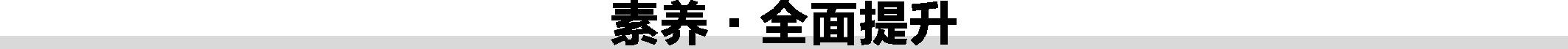 2.利用电解实验可以制得纯净的
Fe(OH)2白色沉淀,如图所示,已知
两电极的材料分别为石墨和铁。
(3)d为苯,其作用是　            　　,
　　　　　　　　　　,在加入苯之前对电解液c应作怎样的简单处理?　　　　　　　　。
[解析]苯的密度比水的小,不溶于水,可隔绝空气,防止氢氧化亚铁被氧化;对c溶液进行加热处理以排出溶液中的氧气。
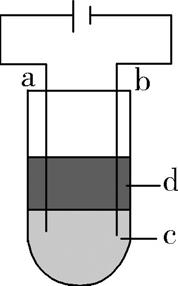 隔绝空气,防止Fe(OH)2被空气氧化
加热一段时间
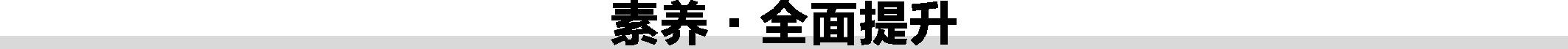 2.利用电解实验可以制得纯净的Fe(OH)2白
色沉淀,如图所示,已知两电极的材料分别为
石墨和铁。
(4)为了在较短时间内看到白色沉淀,可采取
的措施是　　　。 
A.改用稀H2SO4作电解液       B.适当增大电源的电压
C.适当减小两极间的距离      D.适当降低电解液的温度
[解析]短时间内看到白色沉淀,可适当增大电源电压、适当缩小两电极间距离,而改用稀硫酸不能生成沉淀,降低温度反应速率减慢。
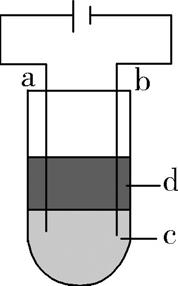 BC
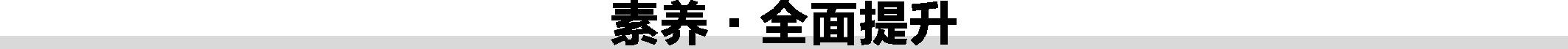 2.利用电解实验可以制得纯净的Fe(OH)2白色沉淀,如图所示,已知两电极的材料分别为石墨和铁。
(5)若c用Na2SO4溶液,当电解一段
时间后看到白色Fe(OH)2沉淀,再反
接电源电解,除了电极上看到气泡外,
另一明显现象为 　                            。
                                               。
[解析]反接电源时,电解方程式是2H2O       2H2↑+O2↑,生成的O2会将     Fe(OH)2氧化,其现象是白色沉淀迅速变为灰绿色,最终变为红褐色。
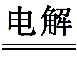 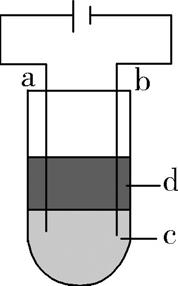 白色沉淀迅速变为灰绿色,最后变为红褐色
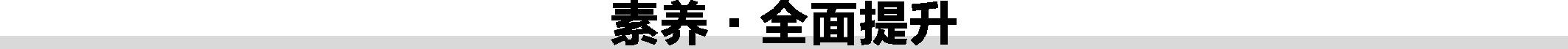 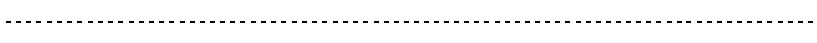 ■ 方法小结
制备Fe(OH)2时防氧化措施常用的三种方法
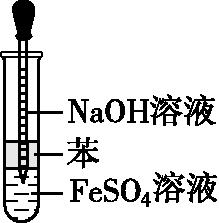 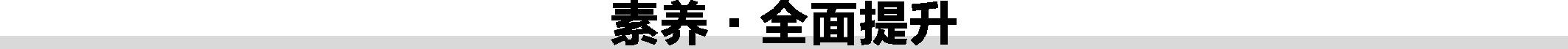 (续表)
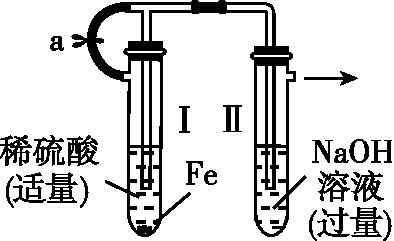 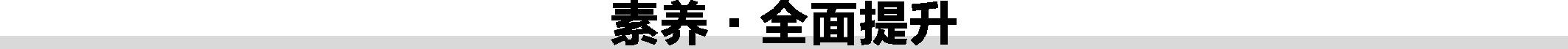 (续表)
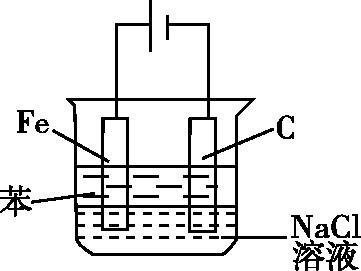 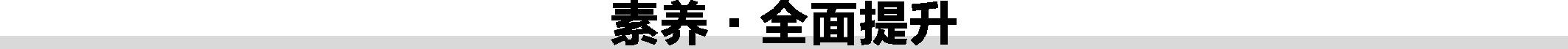 题组三　有关金属铁及其化合物的计算
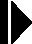 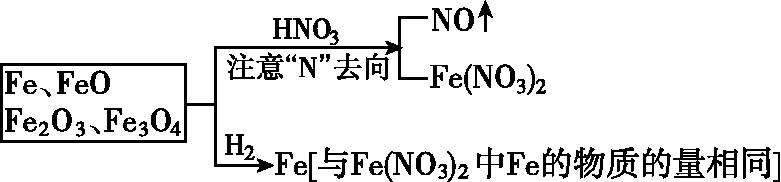 1.向一定量的Fe、FeO、Fe2O3、Fe3O4的混合物中加入150 mL 4 mol·L-1的稀硝酸恰好使混合物完全溶解,放出2.24 L NO(标准状况),往所得溶液中加入KSCN溶液,无血红色出现。若用足量的H2在加热条件下还原相同质量的混合物,所得到的铁的物质的量为(　　) 
A.0.21 mol   B.0.25 mol   C.0.3 mol    D.0.35 mol
B
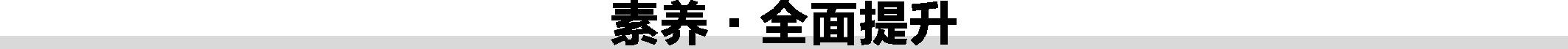 2.现有CuO和Fe2O3组成的混合物a g,向其中加入2 mol·L-1的硫酸溶液     50 mL,恰好完全反应。若将a g该混合物在足量H2中加热,使其充分反应,冷却后剩余固体的质量为(　　)
A.1.6a g	B.(a-1.6) g
C.(a-3.2) g	D.1.6 g
[解析] 金属氧化物与硫酸恰好完全反应,生成硫酸盐和水,n(H2SO4)=   50×10-3 L×2 mol·L-1=0.1 mol。由氢、氧原子守恒知:H2SO4~H2O,生成n(H2O)=0.1 mol,n(O)=0.1 mol,    m(O)=1.6 g,a g金属氧化物中金属的质量为(a-1.6) g。
B
考点二
Fe2+和Fe3+的性质及其检验
基础·自主诊断
素养·全面提升
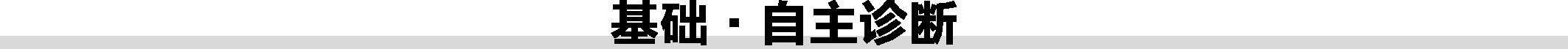 1.亚铁盐和铁盐
(1)亚铁盐
含有Fe2+的溶液,呈　　　色,既有氧化性,又有还原性。 
①氧化性
Fe2+与Zn反应的离子方程式为　　　　　　　　。 
②还原性
Fe2+与Cl2反应的离子方程式为　　　　　　　  　　。
浅绿
Zn+Fe2+=Fe+Zn2+
2Fe2++Cl2=2Fe3++2Cl-
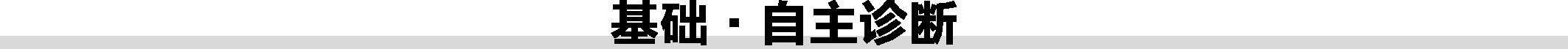 (2)铁盐
①氧化性
含Fe3+的溶液,呈黄色,Fe3+具有较强的氧化性。Fe3+与Cu、I-反应的离子方程式为
　   　　　　　　　　、　　　　　　　　　。 
②特性
含有Fe3+的盐溶液遇到　　　　时变成红色。 
③FeCl3易水解
将其饱和溶液滴入沸水中制备胶体的化学方程式为
　                                                             。
2Fe3++Cu=Cu2++2Fe2+
2Fe3++2I-=2Fe2++I2
KSCN
FeCl3+3H2O       Fe(OH)3(胶体)+3HCl
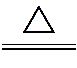 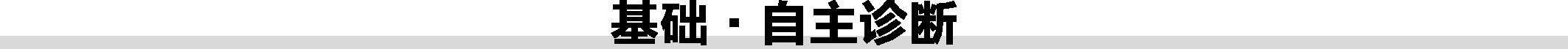 2.Fe3+、Fe2+的检验方法
(1)Fe2+的检验
红
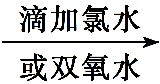 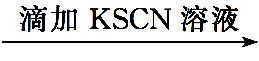 灰绿
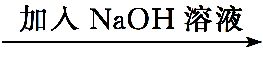 红褐
蓝色沉淀
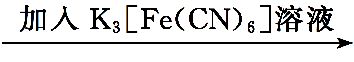 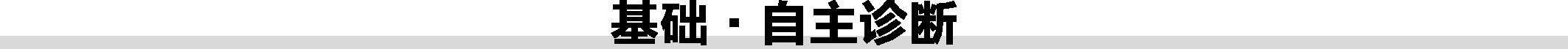 (2)Fe3+的检验
红色
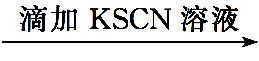 红褐色沉淀
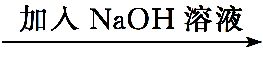 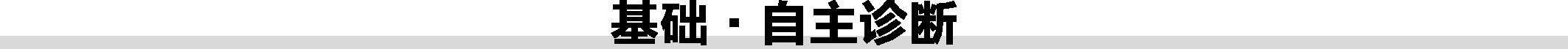 􀳊 对点自测 􀳊
判断下列描述的正误(正确的打“√”,错误的打“×”)
(1)金属阳离子只有氧化性,不可能有还原性(　　)
×
[解析] Fe2+既有氧化性,又有还原性。
(2)氢氧化铁与HI溶液仅能发生中和反应(　　)
×
[解析]氢氧化铁与HI溶液先发生中和反应,后发生2Fe3++2I-=2Fe2++I2。
(3)1 mol FeI2与足量氯气反应时转移的电子数为2NA(　　)
×
[解析]1 mol FeI2与足量氯气反应时转移的电子数为3NA。
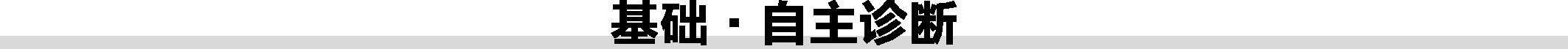 (4)检验Fe(NO3)2晶体是否变质:将样品溶于稀H2SO4后滴加KSCN溶液,观察溶液是否变红(　　)
×
(5)FeCl3溶液与KSCN溶液反应的离子方程式为Fe3++3SCN-=Fe(SCN)3↓(　　)
×
[解析] Fe(SCN)3不是沉淀。
(6)向某溶液中滴加KSCN溶液,溶液不变色,滴加氯水后溶液显红色,该溶液中一定含有Fe2+(　　)
√
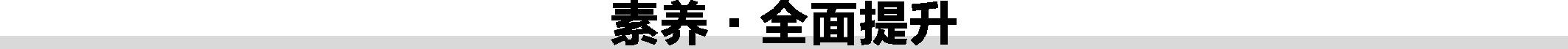 题组一　Fe3+、Fe2+ 的性质及应用
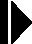 ①②③④⑦⑧
1.下列有关Fe3+、Fe2+的性质及应用的说法正确的是　                　　　  ，(填序号)。  
①[2018·全国卷Ⅱ] 向盛有2 mL黄色氯化铁溶液的试管中滴加浓的维生素C溶液,观察颜色变化,可探究维生素C的还原性
②[2018·北京卷] NaOH溶液滴入FeSO4溶液中产生白色沉淀,随后变为红褐色,涉及氧化还原反应
③[2017·天津卷] 用可溶性的铝盐和铁盐处理水中的悬浮物
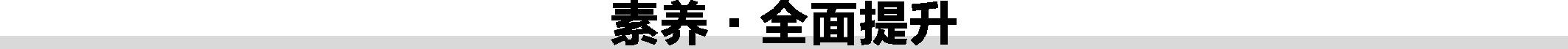 ①②③④⑦⑧
1.下列有关Fe3+、Fe2+的性质及应用的说法正确的是　           　　         　,
(填序号)。  
④[2016·全国卷Ⅰ] 配制氯化铁溶
液时,将氯化铁溶解在较浓的盐
酸中再加水稀释
[解析]为了抑制Fe3+水解,可将FeCl3溶解在浓盐酸中,再加水稀释,④正确;
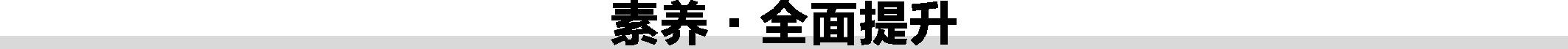 ①②③④⑦⑧
1.下列有关Fe3+、Fe2+的性质及应用的说法正确的是　           　　         　,
(填序号)。  
⑤[2016·全国卷Ⅱ] 将NaOH
浓溶液滴加到饱和FeCl3
溶液中制备Fe(OH)3胶体
[解析] NaOH浓溶液滴加到饱和FeCl3溶液中,生成难溶于水的Fe(OH)3沉淀,应将饱和FeCl3溶液滴加到沸水中制备Fe(OH)3胶体,⑤错误;
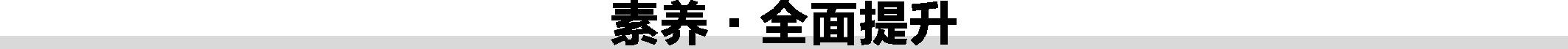 ①②③④⑦⑧
1.下列有关Fe3+、Fe2+的性质及应用的说法正确的是　           　　         　,
(填序号)。  
⑥[2016·江苏卷] 向Fe2(SO4)3
溶液中加入过量铁粉:Fe3++Fe=2Fe2+
[解析]离子方程式前后不符合电荷守恒,⑥错误;
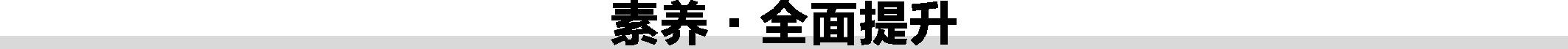 ①②③④⑦⑧
1.下列有关Fe3+、Fe2+的性质及应用的说法正确的是　           　　         　,
(填序号)。  
⑦[2016·江苏卷] 室温下,向FeCl3溶液中滴
加少量KI溶液,再滴加几滴淀粉溶液,溶液
变蓝色,则Fe3+的氧化性比I2的强
[解析] Fe3+氧化I-生成I2,淀粉遇I2变蓝色,该过程说明了Fe3+的氧化性强于I2,⑦正确;
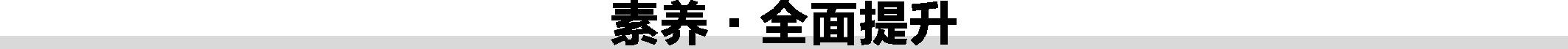 ①②③④⑦⑧
1.下列有关Fe3+、Fe2+的性质及应用的说法正确的是　           　　         　,
(填序号)。  
⑧[2016·四川卷] Fe2+与H2O2在酸
性溶液中的反应:2Fe2++H2O2+2H+
=2Fe3++2H2O
[解析]所给离子方程式满足电子守恒、电荷守恒且符合实际,⑧正确。
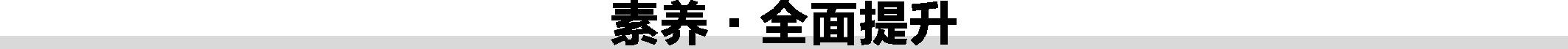 2.下列关于Fe3+、Fe2+性质实验的说法错误的是 (　　)
A.用如图所示装置可以制备沉淀Fe(OH)2
B.配制FeCl3溶液时,先将氯化铁晶体溶于较
浓的盐酸中,再加水稀释到所需要的浓度
C.向某溶液中滴加KSCN溶液,溶液不变色,
滴加氯水后溶液显红色,此现象不能确定
溶液中含有Fe2+
D.向FeCl2溶液中加入少量铁粉是为了防
止Fe2+被氧化
C
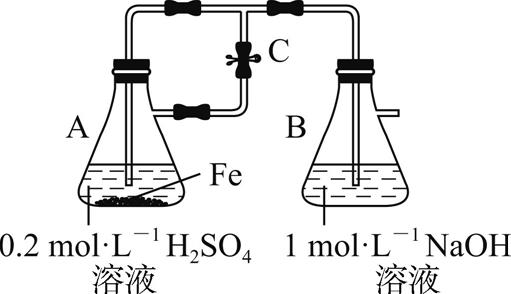 [解析] 反应开始时生成的氢气进入B中,可排出氧气,防止生成的氢氧化亚铁被氧化,一段时间后关闭止水夹C,A中硫酸亚铁进入B中可生成Fe(OH)2,A项正确;
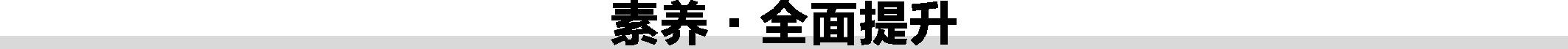 2.下列关于Fe3+、Fe2+性质实验的说法错误的是 (　　)
A.用如图所示装置可以制备沉淀Fe(OH)2
B.配制FeCl3溶液时,先将氯化铁晶体溶于较
浓的盐酸中,再加水稀释到所需要的浓度
C.向某溶液中滴加KSCN溶液,溶液不变色,
滴加氯水后溶液显红色,此现象不能确定
溶液中含有Fe2+
D.向FeCl2溶液中加入少量铁粉是为了防
止Fe2+被氧化
C
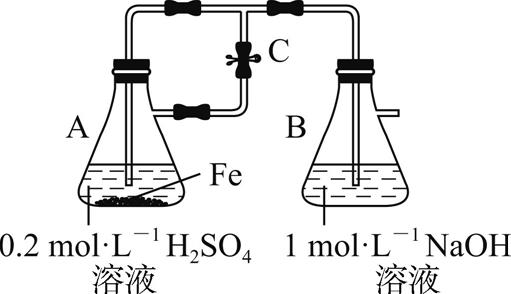 FeCl3易水解,配制溶液时应防止溶液因水解而生成氢氧化铁沉淀,可先将氯化铁晶体溶于较浓的盐酸中,再加水稀释到所需要的浓度,B项正确;
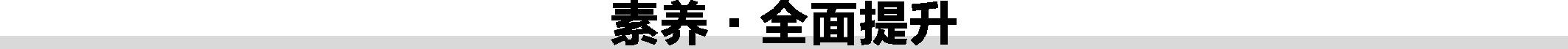 2.下列关于Fe3+、Fe2+性质实验的说法错误的是 (　　)
A.用如图所示装置可以制备沉淀Fe(OH)2
B.配制FeCl3溶液时,先将氯化铁晶体溶于较
浓的盐酸中,再加水稀释到所需要的浓度
C.向某溶液中滴加KSCN溶液,溶液不
变色,滴加氯水后溶液显红色,此现象
不能确定溶液中含有Fe2+
D.向FeCl2溶液中加入少量铁粉是为
了防止Fe2+被氧化
C
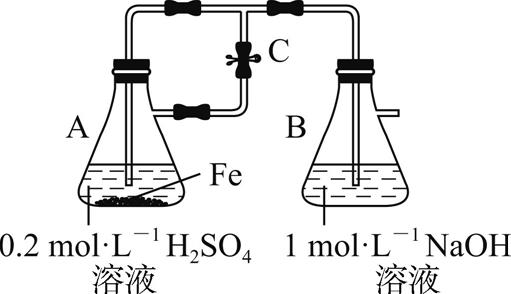 滴加KSCN溶液不变色,滴加氯水后显红色,该溶液中一定含有Fe2+,C项错误;
Fe3+与铁反应可生成Fe2+,则向FeCl2溶液中加入少量铁粉是为了防止Fe2+被氧化, D项正确。
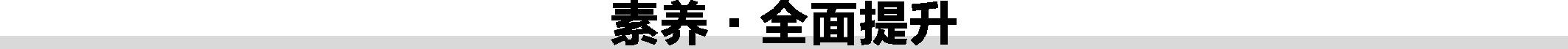 题组二　Fe3+、Fe2+ 的检验
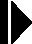 1.[2019·安徽合肥模拟] 选择合适试剂完成甲、乙两组实验。
甲组:检验含Fe3+的溶液中是否含有Fe2+              乙组:检验含Fe2+的溶液中是否含有Fe3+
下列试剂选取正确的一项是(　　)
B
[解析] 甲组:检验含Fe3+的溶液中是否含有Fe2+,由于Fe2+具有还原性,能使酸性高锰酸钾溶液褪色,Fe3+不能使酸性高锰酸钾溶液褪色,所以检验是否含有Fe2+可以选用酸性高锰酸
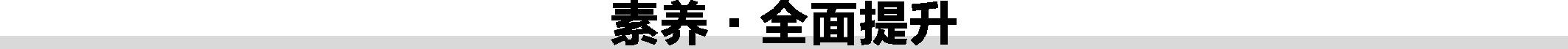 1.[2019·安徽合肥模拟] 选择合适试剂完成甲、乙两组实验。
甲组:检验含Fe3+的溶液中是否含有Fe2+              乙组:检验含Fe2+的溶液中是否含有Fe3+
下列试剂选取正确的一项是(　　)
B
钾溶液;乙组:检验含Fe2+的溶液中是否含有Fe3+,由于Fe3+遇到KSCN溶液会变红色,而Fe2+不能使KSCN溶液变色,所以检验是否含有Fe3+,可以选用KSCN溶液。
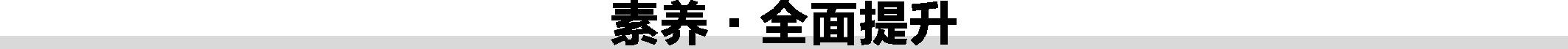 2.FeCl3溶液吸收一定量SO2后的溶液颜色发生变化。
(1)写出发生反应的离子方程式:　　　　　　　　　　　　　　　　。 
(2)对还不能确定的存在情况提出合理的假设。
假设1:只存在Fe3+;
假设2:只存在　          ; 
假设3:　                                                   。
H2SO3
既不存在Fe3+,也不存在H2SO3
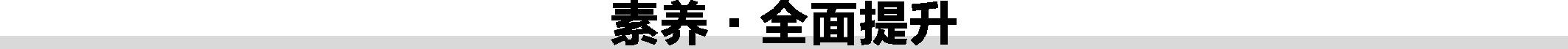 (3)设计实验方案,进行实验。请写出实验步骤以及预期现象和结论。限选实验试剂:    3 mol·L-1 H2SO4、1 mol·L-1NaOH溶液、0.01 mol·L-1 KMnO4溶液、3%H2O2溶液、淀粉-KI溶液、紫色石蕊溶液、品红溶液。
取少量溶液于试管A中,滴加2~3滴淀粉-KI溶液
①若溶液变蓝色,则假设1成立
②若溶液不变蓝色,则假设2或3成立
另取少量溶液于试管B中,滴加2~3滴品红溶液
①若溶液红色褪去,则假设2成立
②若溶液呈红色,结合步骤1中预期现象和结论②,则假设3成立
[解析] Fe3+能与SO2发生氧化还原反应,因此亚硫酸与Fe3+不能共存,所以很容易提出假设,要么只有一种粒子,要么两种粒子全无。
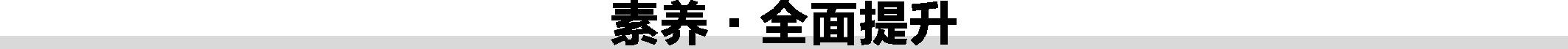 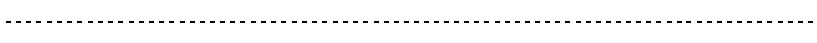 ■答题模板
取少许滤(溶)液,滴入少量×××溶液(试剂),若×××(现象),说明含有×××。
说明:解答此类题目要注意4个得分点:取样→选择试剂→描述现象→得出结论。
(1)取样:要取“少许”试样。
(2)选择试剂:选择合理的试剂,确保有明显的现象发生。
(3)描述现象:规范准确描述实验现象。
(4)得出结论:根据现象得出结论。
考点三
“铁三角”的转化及应用
基础·自主诊断
素养·全面提升
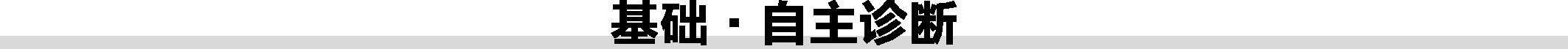 1.根据“铁三角”转化关系图,完成下列变化的离子方程式,体会Fe2+与Fe3+的转化条件。
(1)向FeCl2溶液中滴加新制氯水:
 　                                                              。(2)向FeCl3溶液中加入还原铁粉:
                                                              　。 
(3)将H2S气体通入FeCl3溶液中产生淡黄色沉淀: 　                                                。
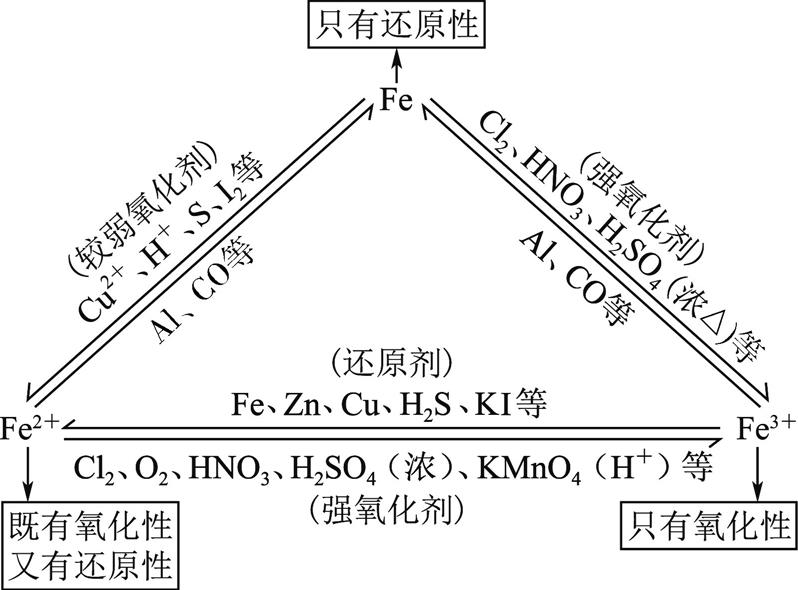 2Fe2++Cl2=2Fe3++2Cl-
2Fe3++Fe=3Fe2+
H2S+2Fe3+=S↓+2Fe2++2H+
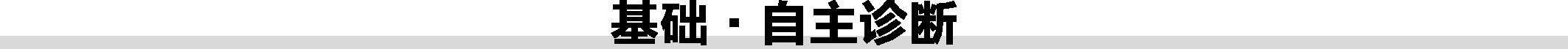 (4)将FeCl3溶液滴入KI-淀粉溶液,溶液变蓝:
 　                                                                  。 
(5)用FeCl3溶液腐蚀废旧线路板上的铜箔:
 　                                                                  。 
(6)将H2O2滴入到酸性FeCl2溶液中:
 　                                                                  。 
(7)将FeCl2溶液滴入到稀HNO3溶液中,有无色气体放出:
　                                                                   。
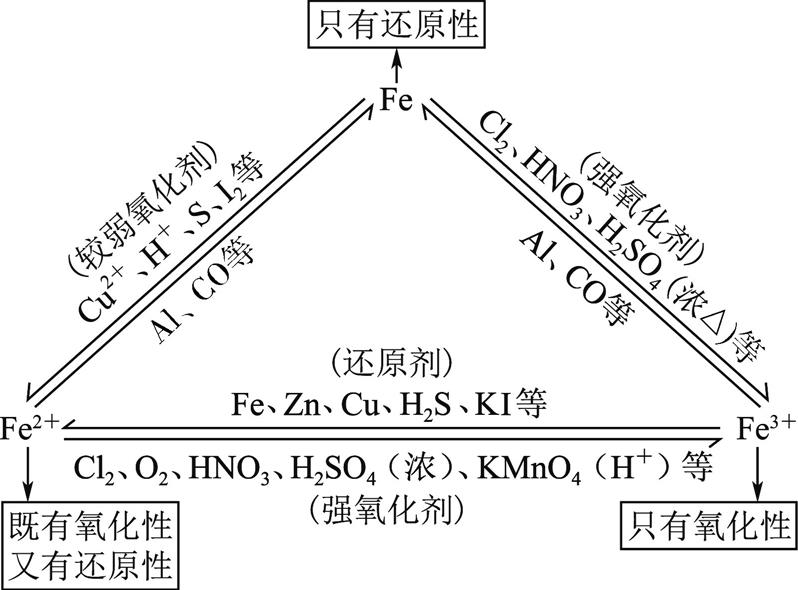 2I-+2Fe3+=I2+2Fe2+
Cu+2Fe3+=Cu2++2Fe2+
2Fe2++H2O2+2H+=2Fe3++2H2O
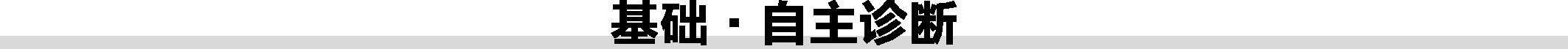 Fe2+
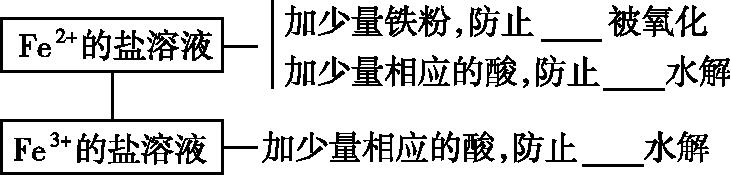 Fe2+
Fe3+
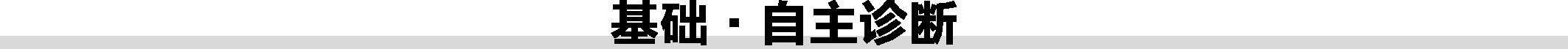 3.物质的制备
HCl
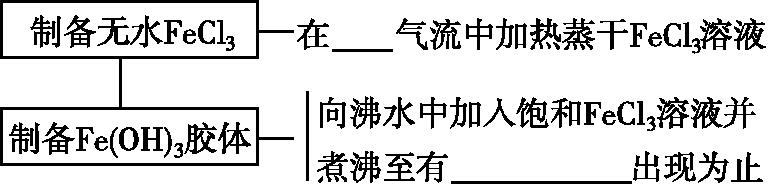 红褐色胶状物
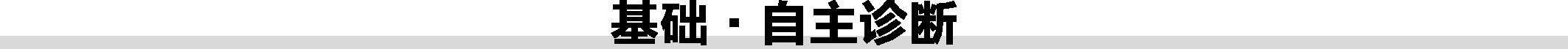 􀳊 对点自测 􀳊
1.判断下列描述的正误(正确的打“√”,错误的打“×”)
(1)硫酸亚铁溶液中加入用硫酸酸化的H2O2:Fe2++2H++H2O2=Fe3++2H2O(　　)
×
[解析]电荷不守恒。
(2)下列物质的转化在给定条件下能实现:Fe2O3                       FeCl3(aq)         无水FeCl3 (　　)
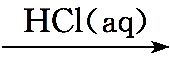 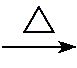 ×
[解析]加热FeCl3溶液得不到FeCl3固体,因Fe3+会水解成Fe(OH)3。
(3)除去NH4Cl溶液中混有的Fe3+,可先加NaOH溶液后过滤(　　)
×
[解析]引进了新杂质。
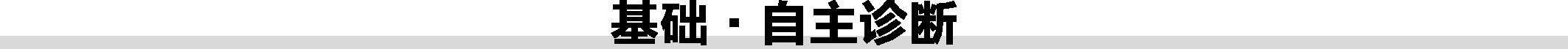 (4)过量的Fe在Cl2中燃烧生成FeCl2,少量的Fe在Cl2中燃烧生成FeCl3(　　)
×
[解析] Fe与Cl2反应只能生成FeCl3。
(5)向Fe(SCN)3溶液中加入Fe粉无现象发生(　　)
×
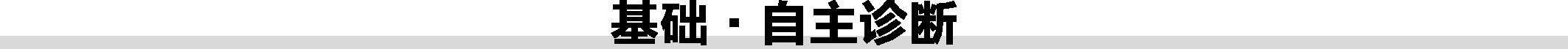 2.除去括号中的杂质,并写出反应的离子方程式。
(1)FeCl2(Fe3+)除去方法:　                               , 离子方程式:　                              。 
(2)FeCl3(FeCl2)除去方法:　                               , 离子方程式:　                                 。 
(3)Fe2(SO4)3(FeSO4)除去方法:　              , 离子方程式:　                                            。 
(4)FeCl2(Cu2+)除去方法:　                            , 离子方程式:　                                        。
2Fe3++Fe=3Fe2+
加入过量铁粉,过滤
加入氯水或通入Cl2
2Fe2++Cl2=2Fe3++2Cl-
2Fe2++H2O2+2H+=2H2O+2Fe3+
滴加H2O2
Fe+Cu2+=Cu+Fe2+
加入过量铁粉,过滤
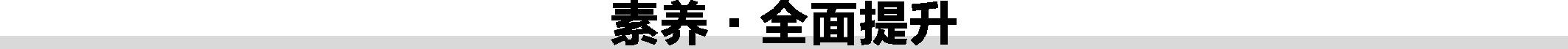 题组一　铁及其化合物之间的转化
[解析] 依次发生的反应是Fe+   4HNO3(稀)=Fe(NO3)3+NO↑+    2H2O,2Fe(NO3)3+Fe=3Fe(NO3)2,Cu(NO3)2+Fe=Fe(NO3)2+Cu,稀硝酸消耗1 mol Fe同时生成      1 mol Fe(NO3)3,1 mol Fe(NO3)3消耗1 mol Fe,消耗1 mol Fe需要4 mol HNO3、2 mol Fe(NO3)3和
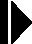 1.某稀溶液中含有Fe(NO3)3、Cu(NO3)2、HNO3,向其中逐渐加入铁粉,溶液中Fe2+的浓度与加入铁粉的物质的量之间的关系如
图所示,则溶液中Fe(NO3)3、
Cu(NO3)2、HNO3物质的量
浓度之比为(　　) 
A.1∶1∶1    B.1∶3∶1    C.3∶3∶8    D.1∶1∶4
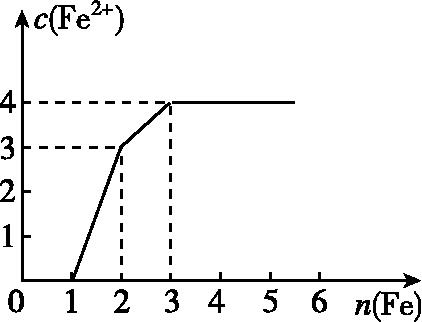 D
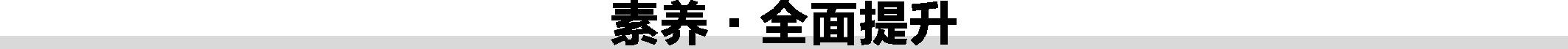 1.某稀溶液中含有Fe(NO3)3、Cu(NO3)2、HNO3,向其中逐渐加入铁粉,溶液中Fe2+的浓度与加入铁粉的物质的量之间的关系如图所示,则溶液
中Fe(NO3)3、Cu(NO3)2、HNO3
物质的量浓度之比为(　　) 
A.1∶1∶1        B.1∶3∶1    
C.3∶3∶8        D.1∶1∶4
和1 mol Cu(NO3)2,则原溶液中有4 mol HNO3、1 mol    Fe(NO3)3,1 mol Cu(NO3)2,则溶液中Fe(NO3)3、Cu(NO3)2、HNO3物质的量浓度之比为1∶1∶4。
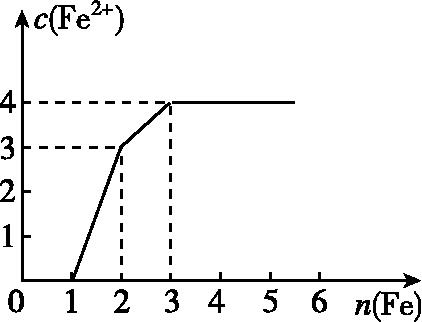 D
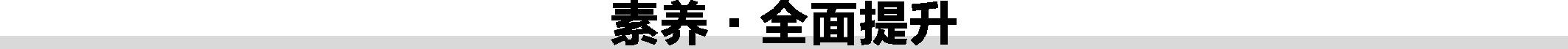 2.从某含有FeCl2、FeCl3、CuCl2
的工业废液中回收铜并制备氯化
铁晶体的流程如图所示。则下列
说法正确的是(　　)
A.试剂a是铁、试剂b是稀硫酸
B.操作Ⅰ、操作Ⅱ、操作Ⅲ所用仪器相同
C.试剂c是氯气,相应的反应为2Fe2++Cl2=2Fe3++2Cl-
D.用酸性KMnO4溶液可检验溶液W中是否含有Fe2+
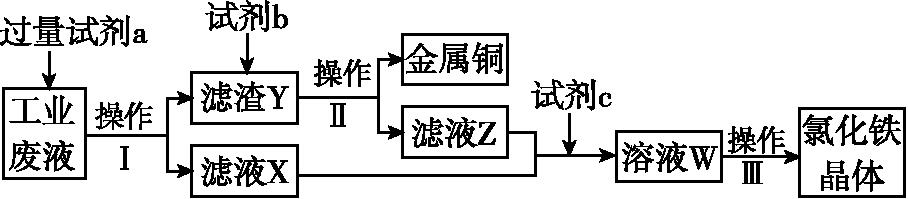 [解析] A项,由最终要得到氯化铁晶体及流程图知,b是盐酸,错误;
B项,操作Ⅰ和操作Ⅱ是过滤,操作  Ⅲ为蒸发、结晶,所用仪器不相同,错误;
C
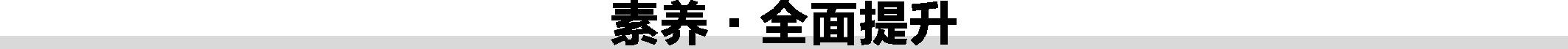 2.从某含有FeCl2、FeCl3、CuCl2
的工业废液中回收铜并制备氯化
铁晶体的流程如图所示。则下列
说法正确的是(　　)
A.试剂a是铁、试剂b是稀硫酸
B.操作Ⅰ、操作Ⅱ、操作Ⅲ所用仪器相同
C.试剂c是氯气,相应的反应为2Fe2++Cl2=2Fe3++2Cl-
D.用酸性KMnO4溶液可检验溶液W中是否含有Fe2+
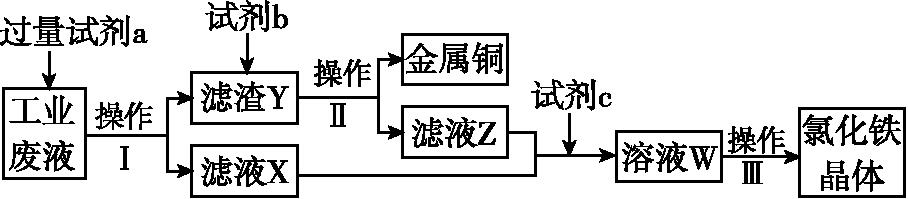 C
C项,滤液Z和X中均含有氯化亚铁,因此c为氯气,正确;
D项,酸性高锰酸钾溶液能氧化氯离子而褪色,因此不能用于检验是否含有亚铁离子,错误。
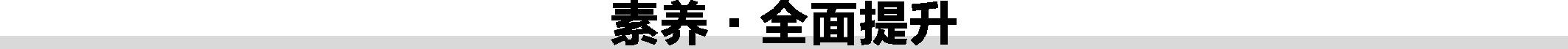 题组二　除去混合溶液中Fe3+、Fe2+ 的方法
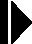 1.下列除杂的操作不正确的是(　　)
A.MgCl2溶液中混有少量FeCl3:加入足量镁充分反应后过滤
B.FeCl2溶液中混有少量FeCl3:加入过量铁粉充分反应后过滤
C.CuCl2溶液中混有少量FeCl3:加入NaOH溶液充分反应后过滤
D.CuCl2溶液中混有少量FeCl2:先加入H2O2将Fe2+氧化成Fe3+,再加入CuO充分反应后过滤
C
[解析] 加入Mg可促进Fe3+水解,A正确;
加入过量铁粉,FeCl3与Fe反应生成FeCl2而达到除杂的目的,B正确;
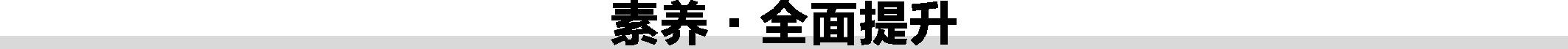 1.下列除杂的操作不正确的是(　　)
A.MgCl2溶液中混有少量FeCl3:加入足量镁充分反应后过滤
B.FeCl2溶液中混有少量FeCl3:加入过量铁粉充分反应后过滤
C.CuCl2溶液中混有少量FeCl3:加入NaOH溶液充分反应后过滤
D.CuCl2溶液中混有少量FeCl2:先加入H2O2将Fe2+氧化成Fe3+,再加入CuO充分反应后过滤
C
C项中加入NaOH溶液,Cu2+、Fe3+均能转化成氢氧化物沉淀,不符合除杂要求;
先用H2O2将Fe2+氧化成      Fe3+,再利用FeCl3的水解,    加入的CuO与H+反应将     Fe3+转化成Fe(OH)3而除去,          D正确。
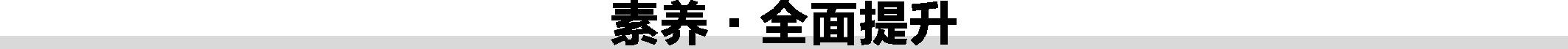 2.粗制的CuSO4·5H2O晶体中含有Fe2+。提纯时,为了除去Fe2+,常加入少量H2O2,然后再加入少量碱至溶液pH=4,即可以除去Fe3+而不损失硫酸铜。下列说法不正确的是(　　)
A.溶解CuSO4·5H2O晶体时要加入少量稀H2SO4
B.加入H2O2除去Fe2+的离子方程式为
2Fe2++H2O2+4OH-=2Fe(OH)3↓
C.由于CuSO4的催化作用,会使部分H2O2分解而损失
D.调溶液pH=4的依据是当pH=4时Fe3+沉淀完全,而Cu2+还未开始沉淀
[解析] CuSO4·5H2O晶体溶解后Cu2+会发生水解生成Cu(OH)2和H2SO4,所以溶解时加入少量的稀硫酸可抑制Cu2+的水解,A正确;
因为氧化Fe2+时,溶液为强酸性,在强酸性条件下,不可能大量存在OH-,B错误;
B
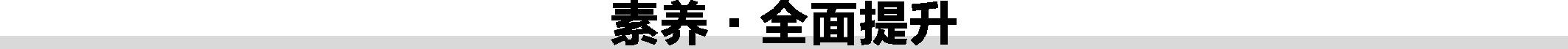 2.粗制的CuSO4·5H2O晶体中含有Fe2+。提纯时,为了除去Fe2+,常加入少量H2O2,然后再加入少量碱至溶液pH=4,即可以除去Fe3+而不损失硫酸铜。下列说法不正确的是(　　)
A.溶解CuSO4·5H2O晶体时要加入少量稀H2SO4
B.加入H2O2除去Fe2+的离子方程式为
2Fe2++H2O2+4OH-=2Fe(OH)3↓
C.由于CuSO4的催化作用,会使部分H2O2分解而损失
D.调溶液pH=4的依据是当pH=4时Fe3+沉淀完全,而Cu2+还未开始沉淀
Cu2+对过氧化氢的分解具有催化作用,所以使部分过氧化氢损失,C正确;
因为该操作的目的是除去Fe3+且硫酸铜不损失,所以调节溶液的pH=4,应是Fe3+完全沉淀而Cu2+还未开始沉淀,D正确。
B
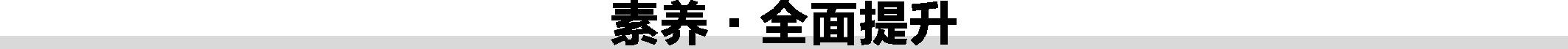 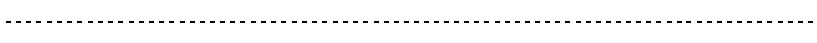 ■ 规律小结
混合溶液中Fe3+、Fe2+ 的除去方法
(1)除去Mg2+中混有的Fe3+的方法
向混合溶液中加入Mg、MgO、MgCO3、Mg(OH)2中的一种,与Fe3+水解产生的H+反应,促进Fe3+的水解,将Fe3+转化为Fe(OH)3沉淀而除去。
(2)除去Cu2+中混有的Fe3+的方法
向混合溶液中加入CuO、CuCO3、Cu(OH)2、Cu2(OH)2CO3中的一种,与Fe3+水解产生的H+反应,促进Fe3+的水解,将Fe3+转化为Fe(OH)3沉淀而除去。
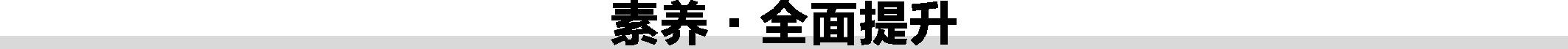 (3)除去Mg2+中混有的Fe2+的方法
先加入氧化剂(如H2O2)将溶液中的Fe2+氧化成Fe3+,然后再按(1)的方法除去溶液中的Fe3+。
(4)除去Cu2+中混有的Fe2+的方法
先加入氧化剂(如H2O2)将溶液中的Fe2+氧化成Fe3+,然后再按(2)的方法除去溶液中的Fe3+。
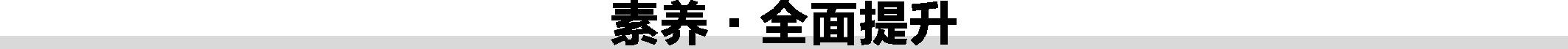 题组三　“铁三角”转化中有关“量”的计算
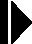 [解析] 因氧化性Fe3+>Cu2+>Fe2+,加入适量的铁粉,使溶液中Fe3+、Cu2+和  Fe2+物质的量之比变为1∶2∶4,说明Fe3+有剩余,则Cu2+没有参加反应,加入的Fe粉仅与Fe3+反应。设原溶液中含有Fe3+、Cu2+、Fe2+的物质的量分别为3 mol、2 mol、1 mol,反应后
1.在FeCl3、CuCl2、FeCl2的混合溶液中,Fe3+、Cu2+和Fe2+的物质的量之比为3∶2∶1,现加入适量铁粉,使溶液中三种离子物质的量之比变为1∶2∶4,则参加反应的铁粉与原溶液中Fe3+的物质的量之比为(　　)
A.2∶1       B.1∶2        C.1∶3        D.1∶4
C
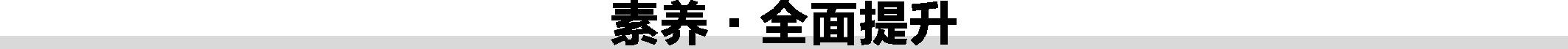 1.在FeCl3、CuCl2、FeCl2的混合溶液中,Fe3+、Cu2+和Fe2+的物质的量之比为3∶2∶1,现加入适量铁粉,使溶液中三种离子物质的量之比变为1∶2∶4,则参加反应的铁粉与原溶液中Fe3+的物质的量之比为(　　)
A.2∶1     B.1∶2     C.1∶3     D.1∶4
Fe3+、Cu2+和Fe2+物质的量之比变为1∶2∶4,则反应后 Fe3+、Cu2+、Fe2+的物质的量分别为  1 mol、2 mol、4 mol,故反应的    Fe3+的物质的量为3 mol-1 mol=2 mol,则参加反应的Fe的物质的量为 1 mol,参加反应的铁粉与原溶液中Fe3+的物质的量之比为1 mol∶3 mol=1∶3。
C
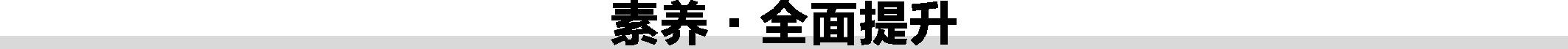 2.向含有1 mol HNO3和1 mol H2SO4的混合溶液中逐渐加入铁粉至过量,溶液中金属阳离子a、b与所加铁粉的物质
的量的关系如图所示(已知稀硝酸的还原产物只有NO)。
下列有关判断不正确的是(　　)
A.a表示Fe3+的关系曲线
B.n1=0.75
C.P点时,n(Fe2+)=0.562 5 mol
D.向P点溶液中加入铜粉,最多可溶解14.4 g
0
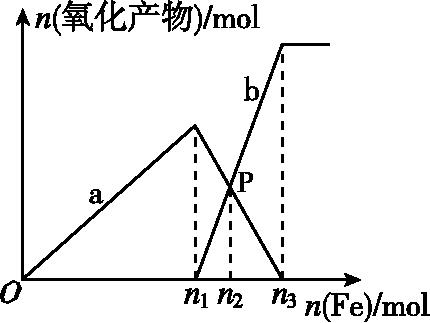 C
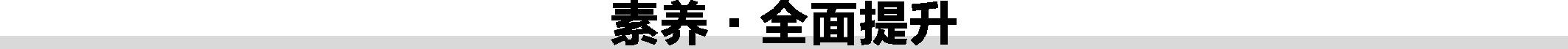 2.向含有1 mol HNO3和1 mol H2SO4的混合溶液中逐渐加入铁粉至过量,溶液中金属阳离子a、b与所加铁粉的物质
的量的关系如图所示(已知稀硝酸的还原产物只有NO)。
下列有关判断不正确的是(　　)
A.a表示Fe3+的关系曲线
B.n1=0.75
C.P点时,n(Fe2+)=0.562 5 mol
D.向P点溶液中加入铜粉,最多可溶解14.4 g
0
溶液中共有3 mol H+参加反应,消耗铁为0.75 mol, B项正确;
P点n(Fe2+)=n(Fe3+),二者均为0.45 mol,C错误;
剩余0.45 mol Fe3+,消耗   0.225 mol铜,质量为14.4 g,D项正确。
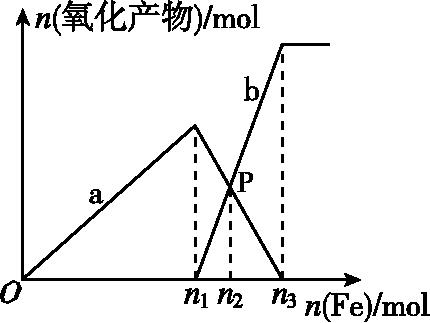 C
考例考法直击
1.[2018·江苏卷] 下列有关物质性质的叙述一定不正确的是(　　)
A.向FeCl2溶液中滴加NH4SCN溶液,溶
液显红色
B.KAl(SO4)2·12H2O溶于水可形成Al(OH)3胶体
C.NH4Cl与Ca(OH)2混合加热可生成NH3
D.Cu与FeCl3溶液反应可生成CuCl2
[解析] Fe2+与SCN-不反应,A项错误;
Al3+水解生成Al(OH)3胶体,B项正确;
NH4Cl与Ca(OH)2共热生成NH3,C项正确;
Cu与FeCl3反应生成CuCl2和FeCl2,D项正确。
A
2.[2019·浙江4月选考] 某同学设计如图装置(气密性已检查)制备Fe(OH)2白色沉淀。
请回答:
(1)仪器1的名称　　                       　　。装置5的作用　　       　　　　　　　　。
滴液漏斗(分液漏斗)
液封,防止空气进入装置4
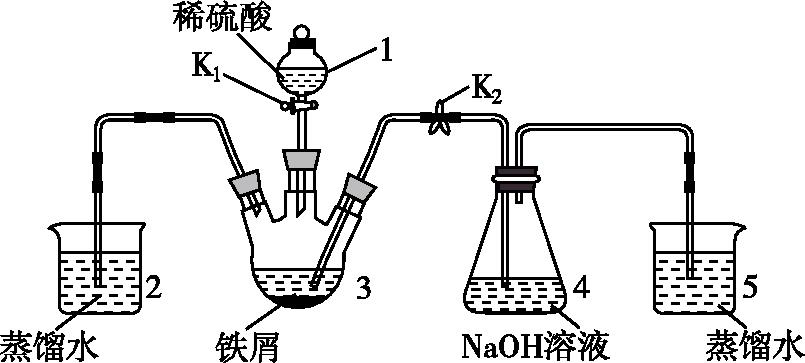 [解析]仪器1是分液漏斗;Fe(OH)2易被空气中氧气氧化,所以装置5的作用是防止空气进入装置4中。
2.[2019·浙江4月选考] 某同学设计如图装置(气密性已检查)制备Fe(OH)2白色沉淀。
请回答:
(2)实验开始时,关闭K2,打开K1,反应一段时间后,再打开K2,关闭K1,发现3中溶液不能进入4中。请为装置作一处改进,使溶液能进入4中　                                                   。
在装置2、3之间添加控制开关
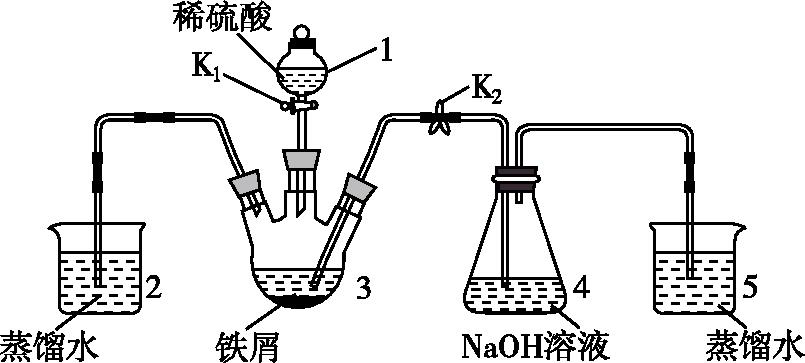 [解析]由于产生的H2能够从装置2逸出,从而不能将液体压到装置4中,所以需要在装置2、3之间加一个开关,阻止H2的逸出。
2.[2019·浙江4月选考] 某同学设计如图装置(气密性已检查)制备Fe(OH)2白色沉淀。
请回答:
(3)装置改进后,将3中反应后溶液压入4中,在4中析出了灰绿色沉淀。从实验操作过程分析没有产生白色沉淀的原因　　　　　　       　　　　。
装置4内的空气没有排尽
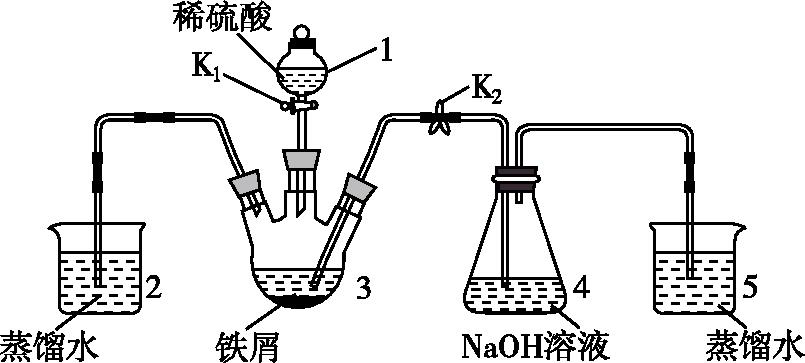 [解析] 反应开始时,应通过产生的H2将装置3、4中的空气完全排出,防止生成的Fe(OH)2被氧化。
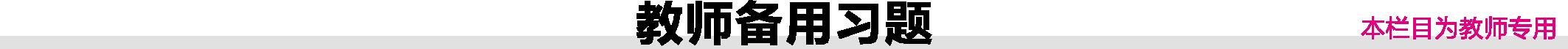 1.向一定量Fe、Fe2O3的混合物中加入250 mL   2 mol·L-1的HNO3溶液,反应完成后生成1.12 L  NO(标准状况),再向反应后溶液中加入1 mol·L-1 NaOH溶液,要使铁元素完全沉淀下来,所加入   NaOH溶液的体积最少是(　　)
A.450 mL	B.500 mL
C.400 mL	D.不能确定
A
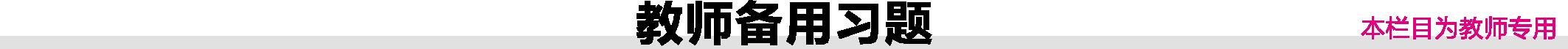 2.铁及其化合物在日常生产生活中用途广泛,利用FeSO4制备还原铁粉的工业流程如下:
实验室中可用FeSO4(用铁粉和稀硫
酸反应制得)和NH4HCO3在如下装
置模拟上述流程中的“转化”环节。
(1)装置A的名称是　               ,装置B中盛放的药品是　       ,
NH4HCO3盛放在装置　    　中。
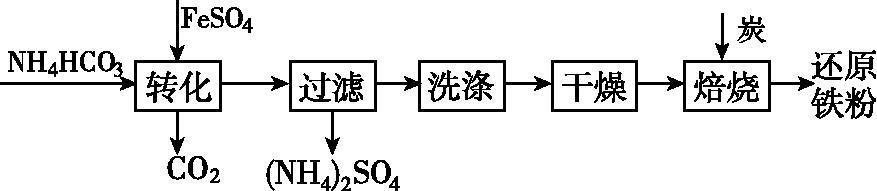 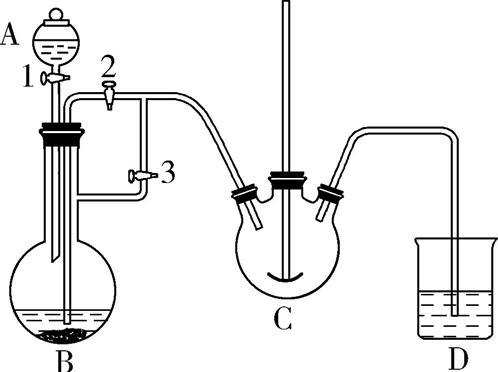 分液漏斗
铁粉
C
[解析]装置A是分液漏斗,盛放稀硫酸,装置B中盛放铁粉,稀硫酸与铁粉反应生成H2和FeSO4。装置C中盛放NH4HCO3。
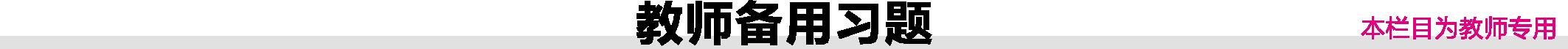 (待D处的氢气纯净后)关闭活塞3,打开活塞2
(2)实验过程中,欲将生成的FeSO4溶液和NH4HCO3溶液混合,操作方法是　                 　,
 　                                               ,发生主要反应的离子方程式为　                                     。
                       。FeSO4溶液要现用现配制的原因是　                              ,检验久置的FeSO4是否变质的方法是　                                                                                                   。
                                                  。
亚铁离子易被氧化
取样品配成溶液,取少量溶液于试管中,再向试管中加入KSCN溶液,观察是否显红色
[解析]检验D处氢气已纯净时,表明装置中空气已排尽,关闭活塞3,打开活塞2,在氢气作用下将FeSO4溶液压入C中发生反应。FeSO4具有还原性,易被O2氧化,故FeSO4溶液要现用现配。用KSCN溶液检验久置的FeSO4是否变质。
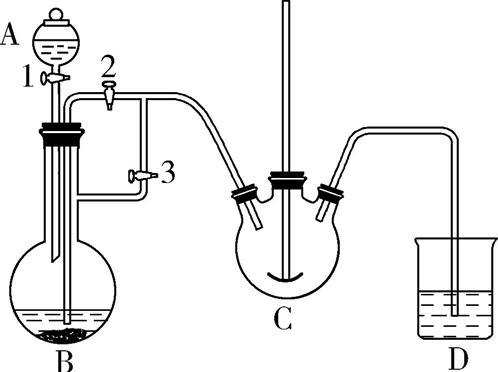 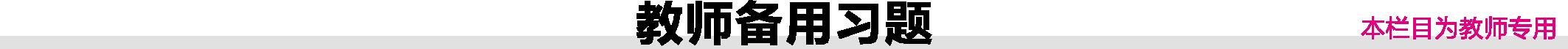 (3)干燥过程的主要目的是脱去游离水,该过程中会有少量FeCO3在空气中被氧化为FeOOH,该反应的化学方程式为　                                                           ,取干燥后的FeCO3样品12.49 g,与炭混合后焙烧,最终得
到还原铁粉6.16 g,计算样品中杂质
FeOOH的质量为　   　g。
4FeCO3+O2+2H2O=4FeOOH+4CO2
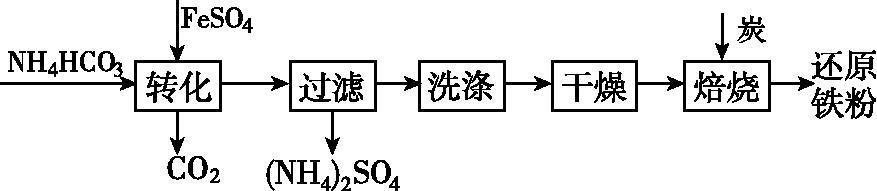 0.89
[解析] FeCO3、H2O、O2反应生成FeOOH和CO2。设干燥后的FeCO3样品中FeCO3、FeOOH的物质的量分别为x、y,则x×116 g·mol-1+y×89 g·mol-1=12.49 g,
56 g·mol-1×(x+y)=6.16 g,解得:x=0.1 mol,y=0.01 mol。故m(FeOOH)=0.89 g。